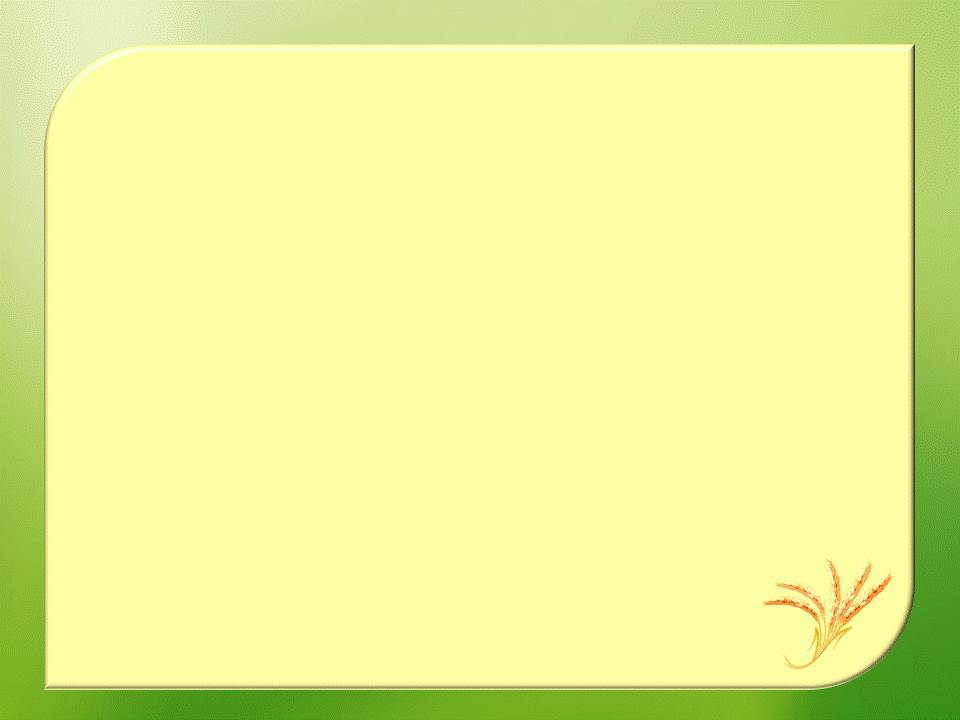 Фруктовый салат «Ассорти»
Банан, яблоко, груша, киви- вот эти ингредиенты нам необходимы.
Режем все на досочке в мелкие крошечки.
Йогурт тоже компонент- он для заправки во фруктовый десерт!
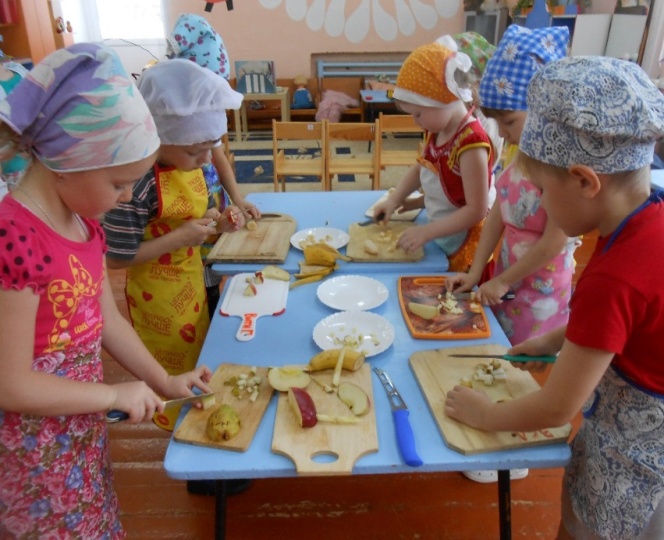 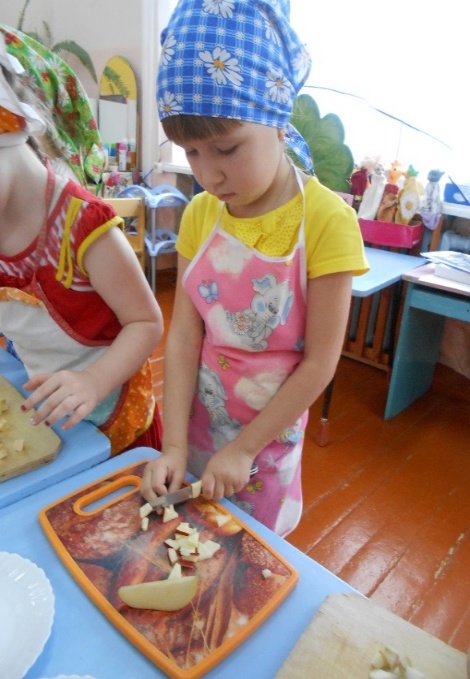 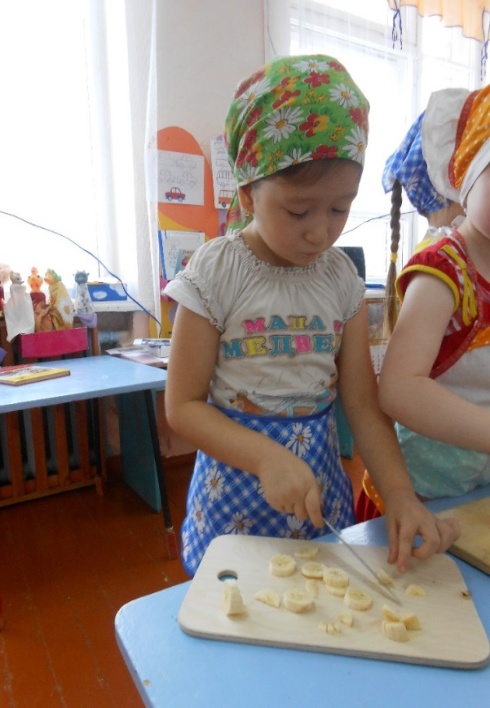 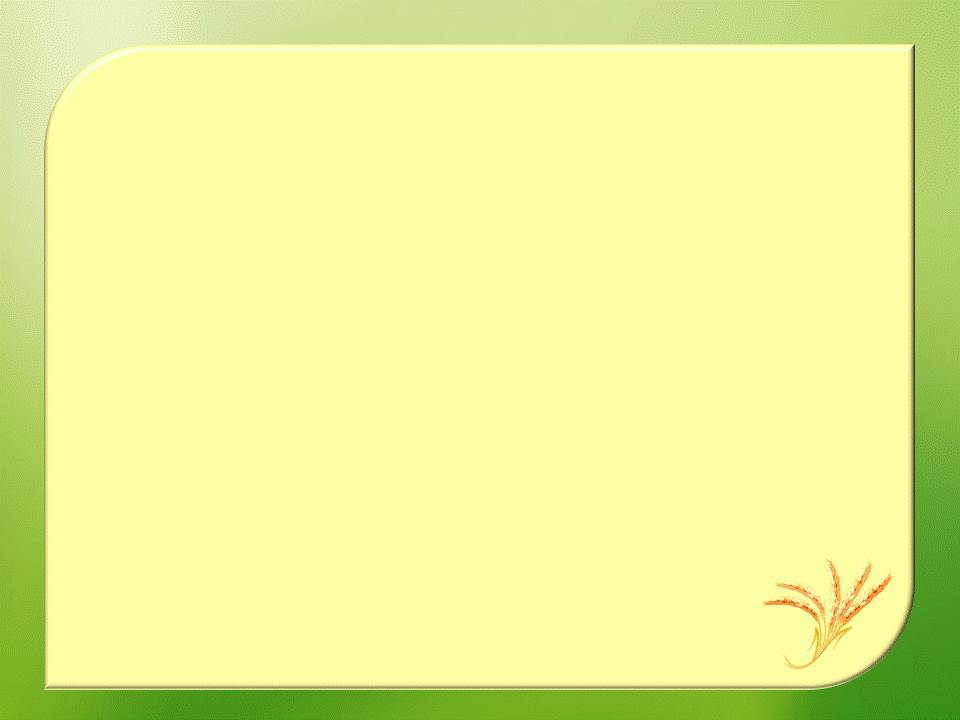 Вот так Артема молодец- будет в кухне высший спец!
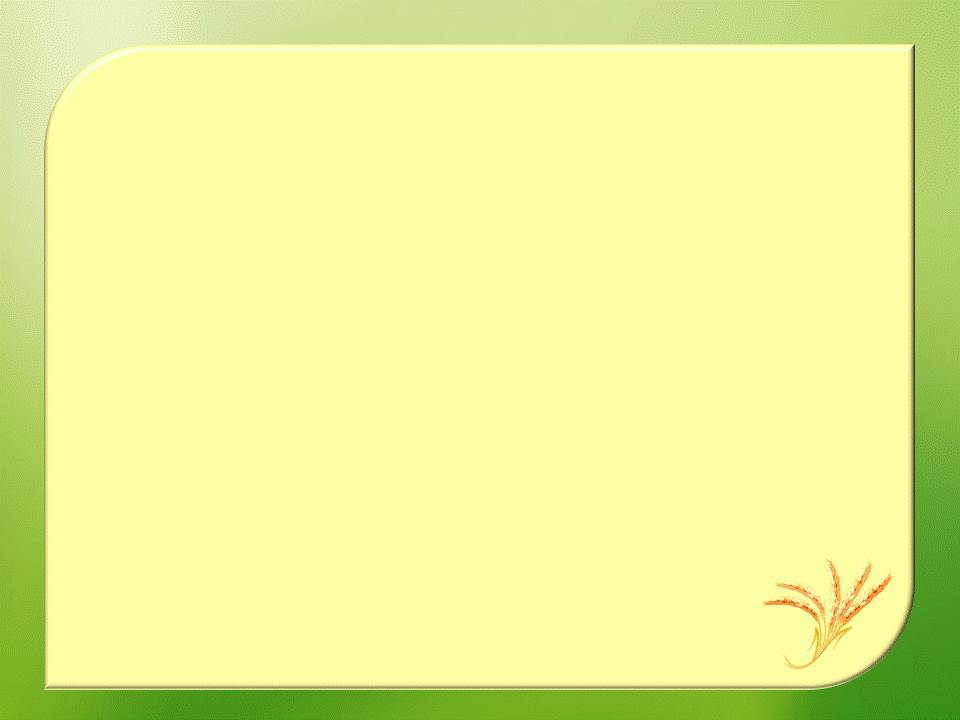 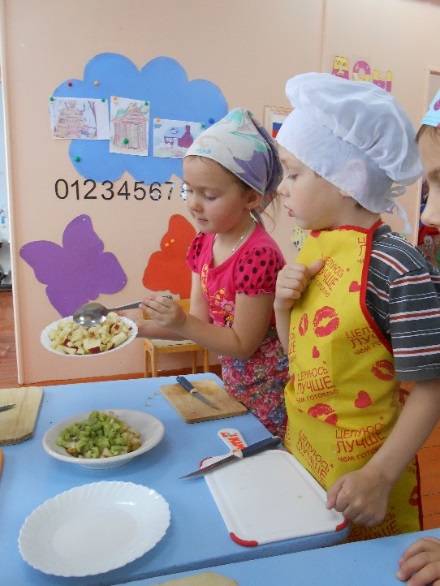 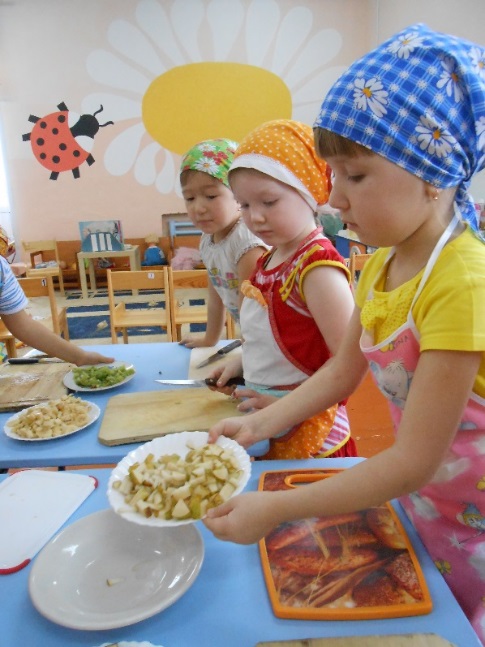 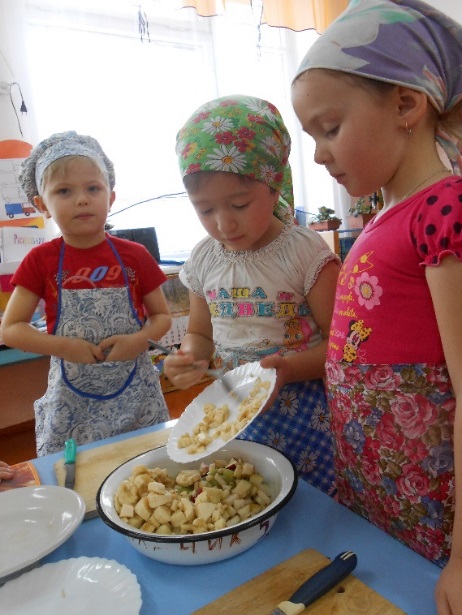 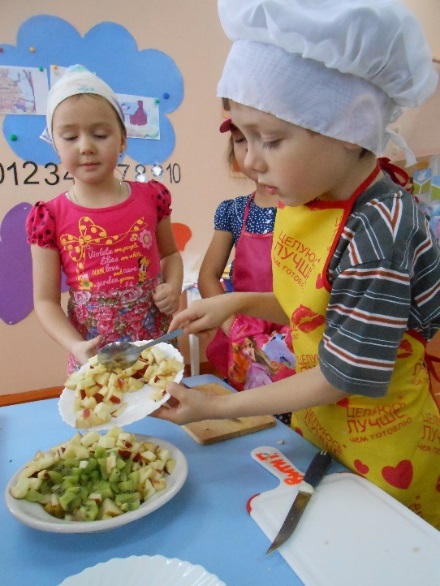 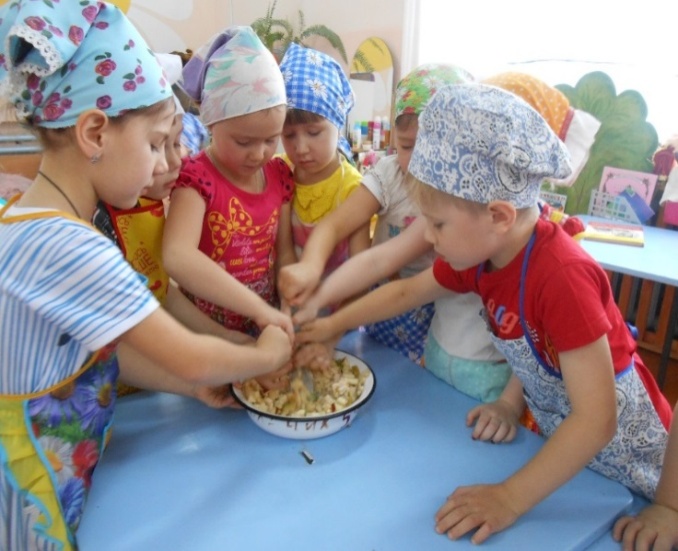 Фрукты дружно мы смешаем,Сладким йогуртом заправим!
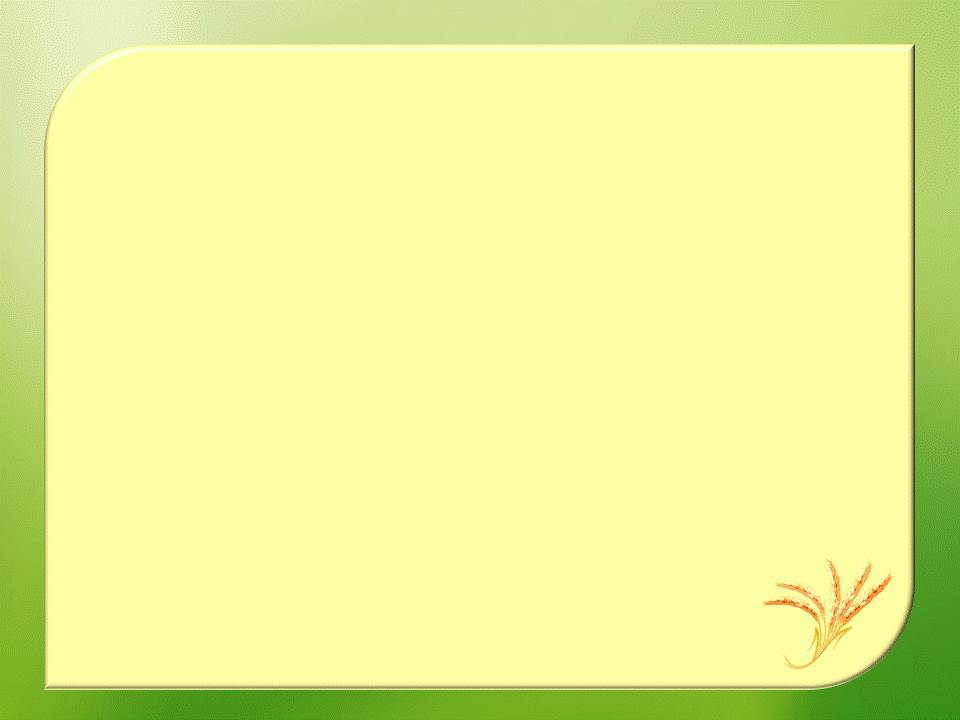 ПРИЯТНОГО АППЕТИТА!
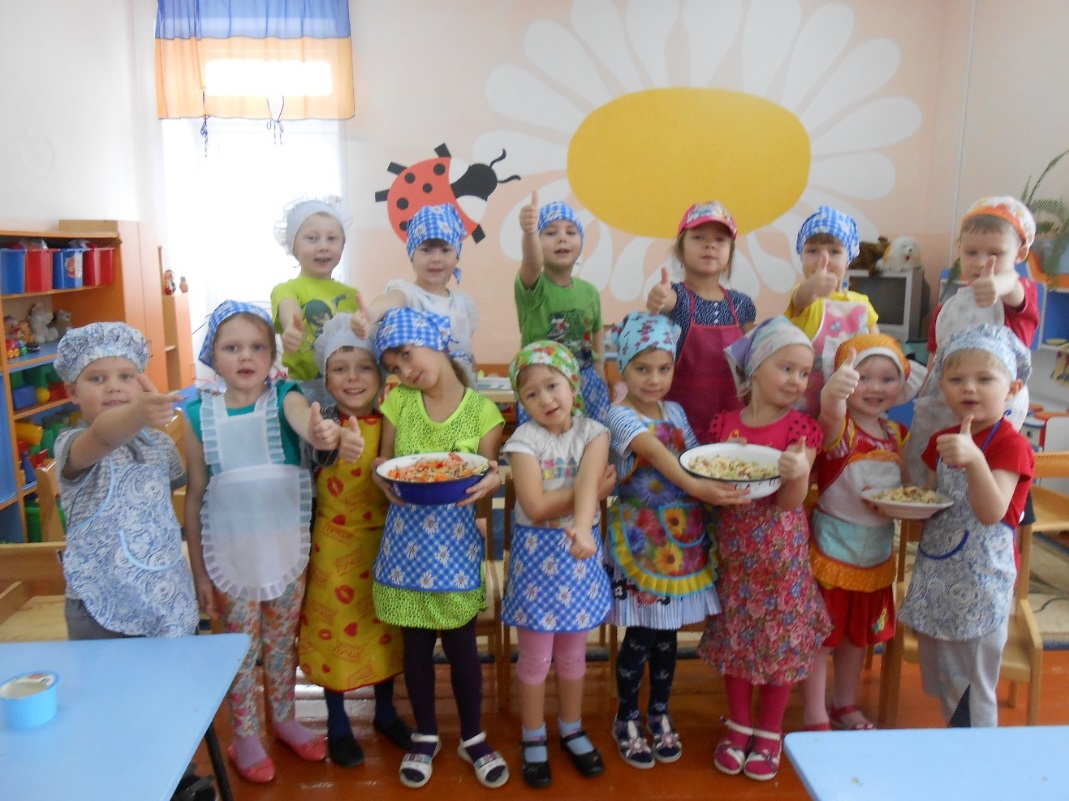